SALA CONSILINA
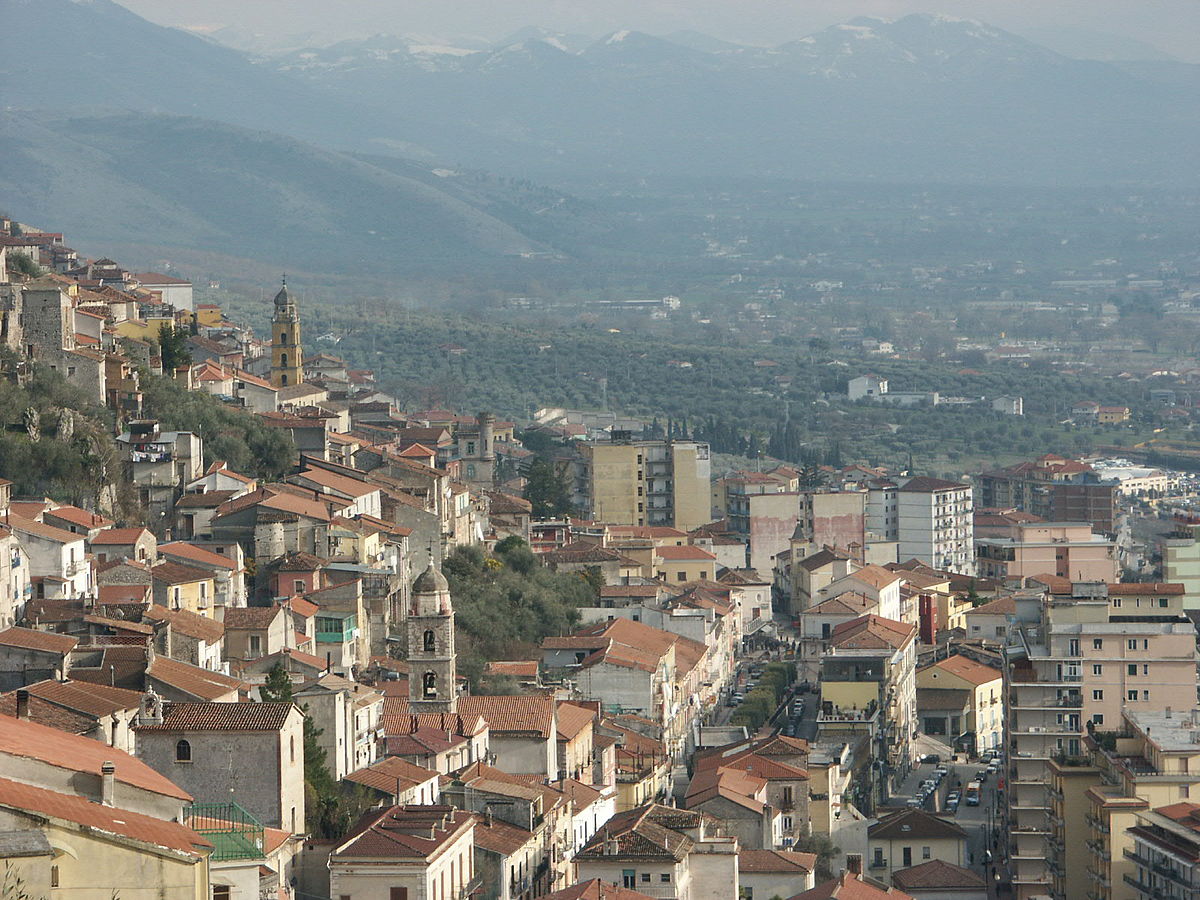 Sala Consilina is a town in the province of Salerno, in the Campania region. It is located in the southwestern Italy and is part of  Vallo Di Diano  area. 
The Vallo di Diano is part of the ‘Cilento and Vallo di Diano and Alburni’ National Park that is the second largest national park in Italy. In 1998 it became a World Heritage Site of UNESCO
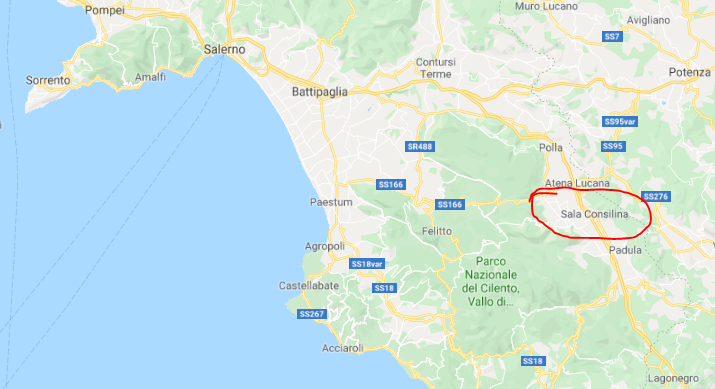 SALA CONSILINA- HISTORY
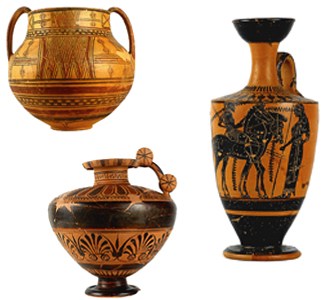 Sala Consilina is the largest center of the Vallo di Diano. It was populated since the ninth century BC. The news about the center of Consilinum dates back to Roman times, from which the today's Sala Consilina originated, erected during the Longobard colonization.
SALA CONSILINA- HISTORY
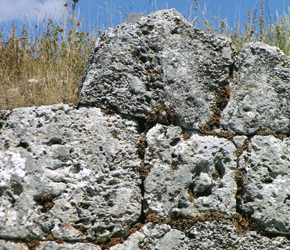 The Greek origin  became predominant in  Sala Consilina in the second part of the 6th century – first decennia of the 5th century B.C.
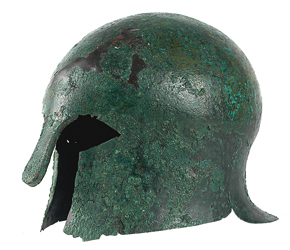 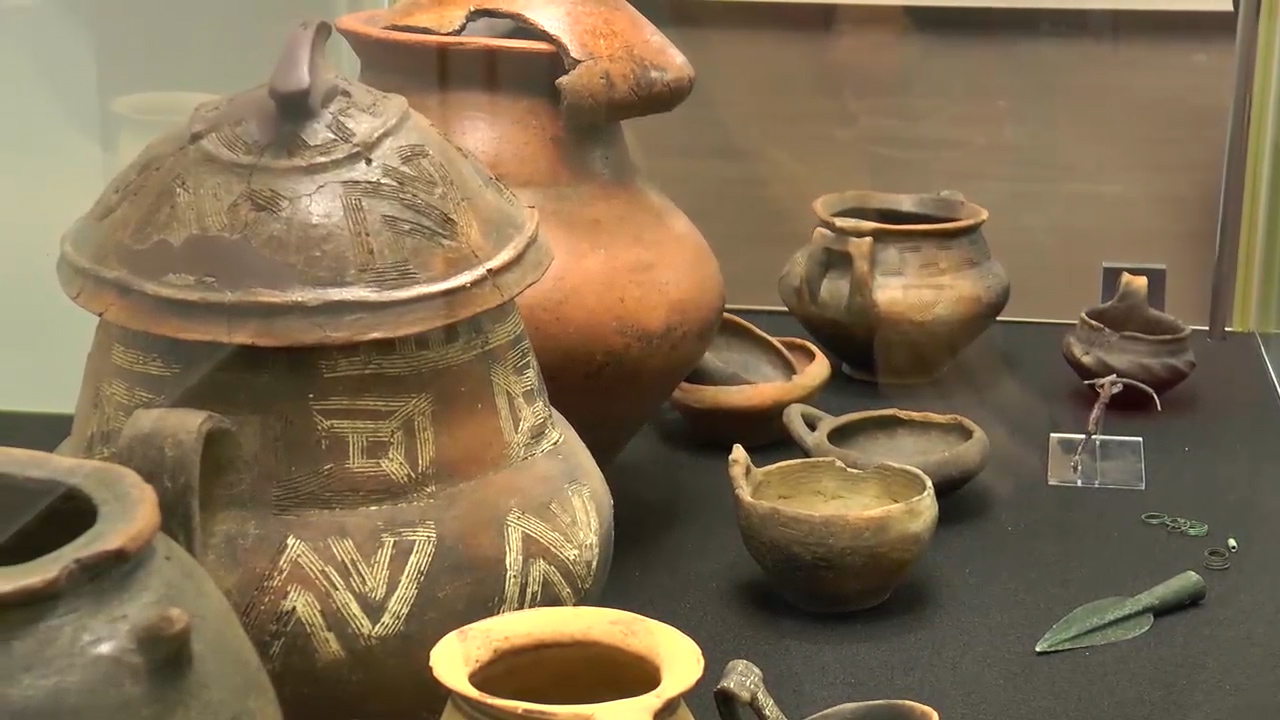 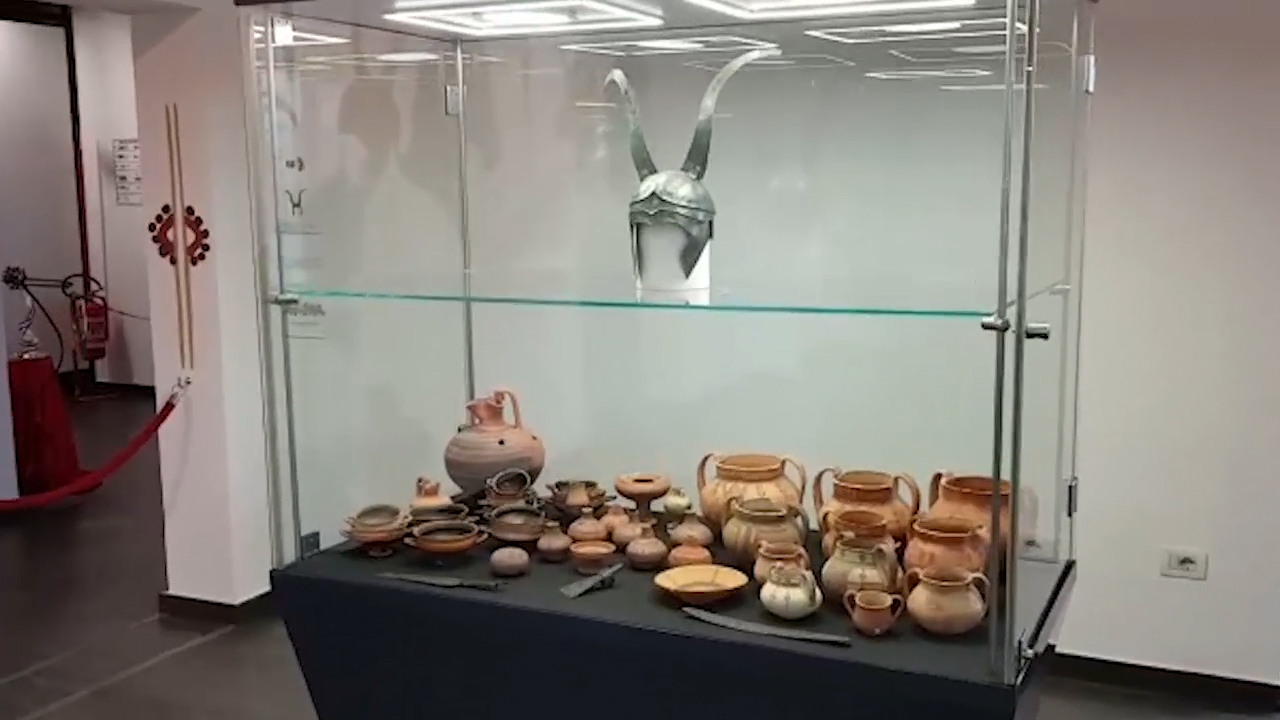 MASC- ARCHAEOLOGICAL MUSEUM OF SALA CONSILINA
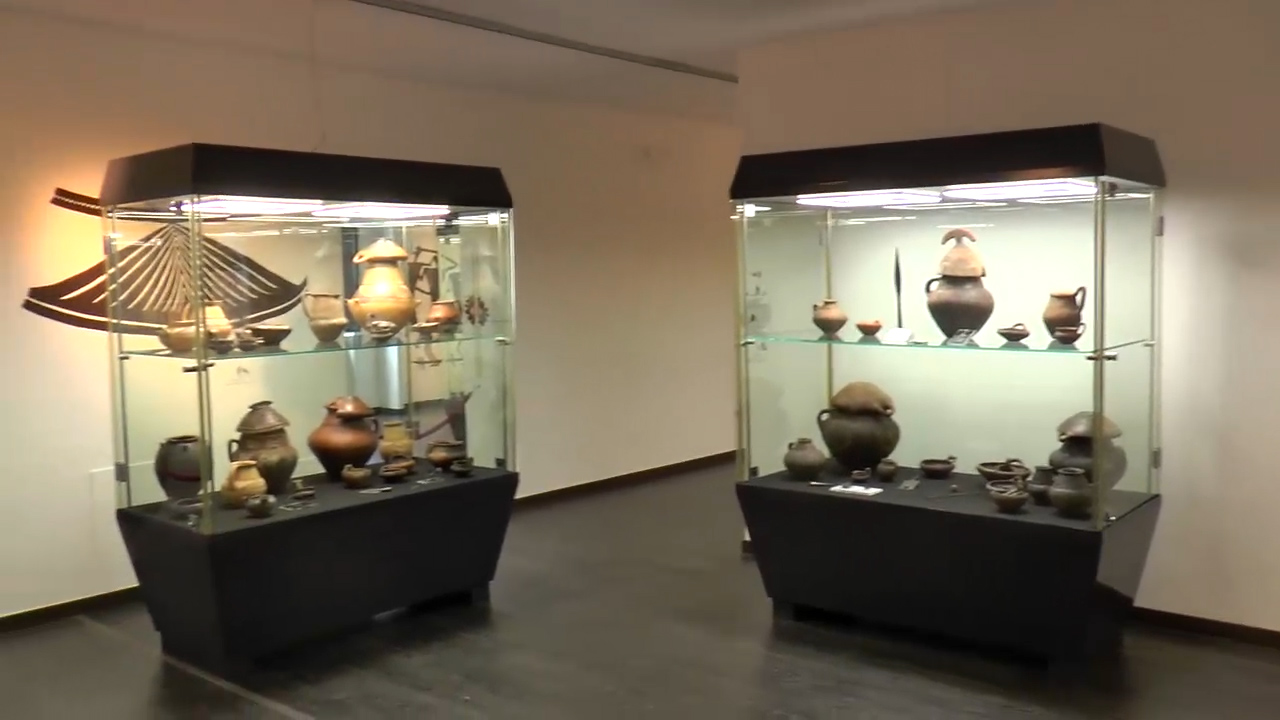 In this museum there is the history of the ancient settlements of Sala Consilina.
VISITING SALA CONSILINA
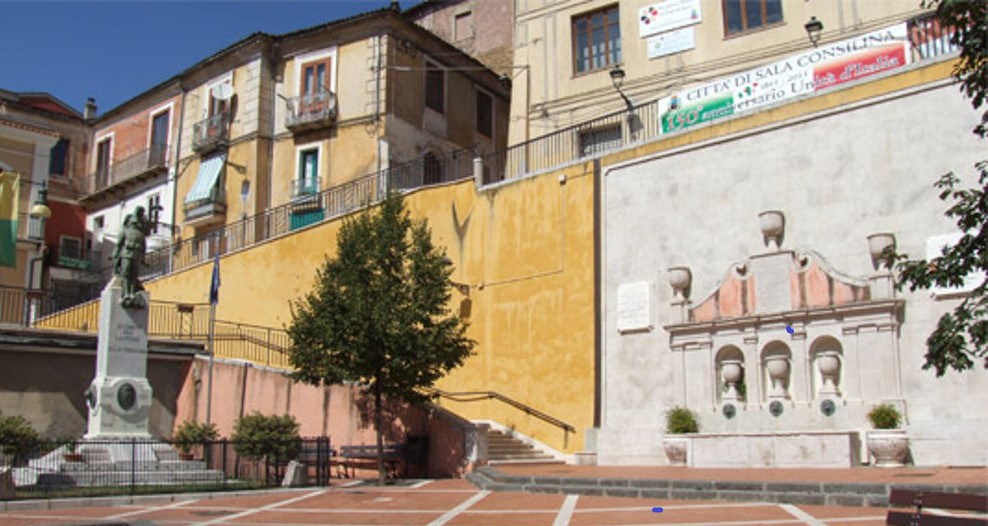 Piazza Umberto I 
The main square
VISITING SALA CONSILINA
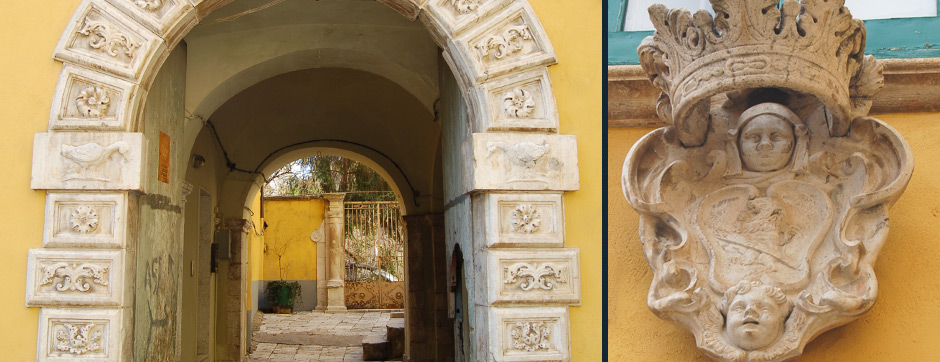 The Portal of the Grammatico Palace (1772)
VISITING SALA CONSILINA
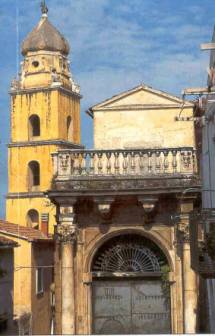 Acciari Palace (1704)
Bell tower of Saint Peter Church
VISITING SALA CONSILINA
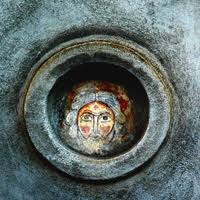 Fresco from the church of St.Stephen  Protomartyr (XII century)
VISITING SALA CONSILINA
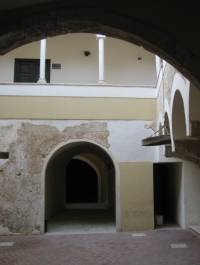 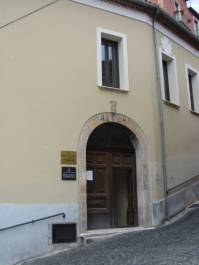 Courtyard  and open gallery in the Grancia of Saint  Lorenzo
Norman castle and its walls (around 1250)
VISITING SALA CONSILINA
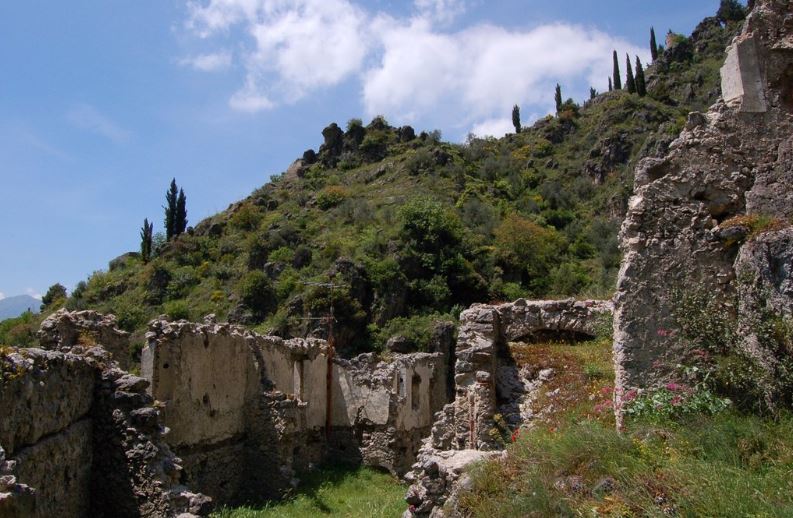 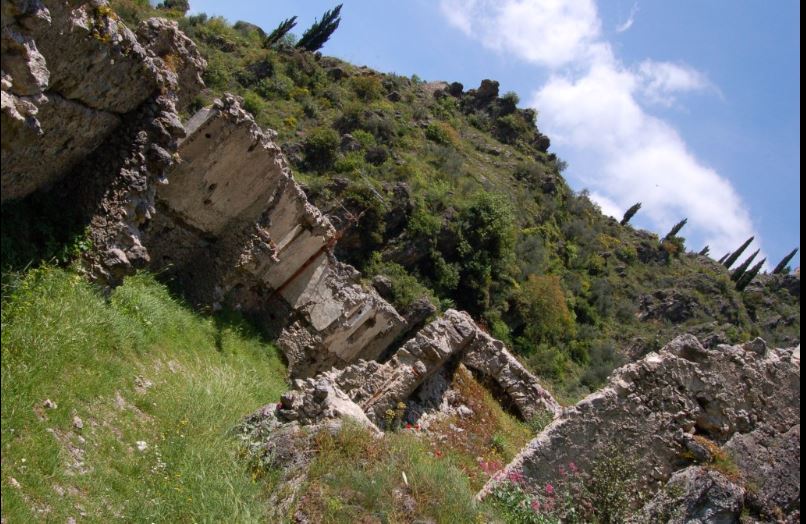 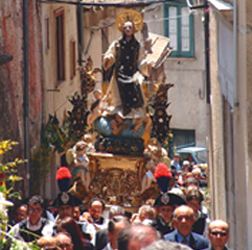 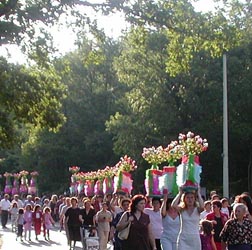 TRADITIONS
The people of the Vallo di Diano are faithful to the tradition of the “festival” connected to the region’s folk religion.
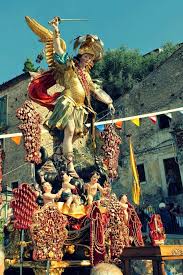 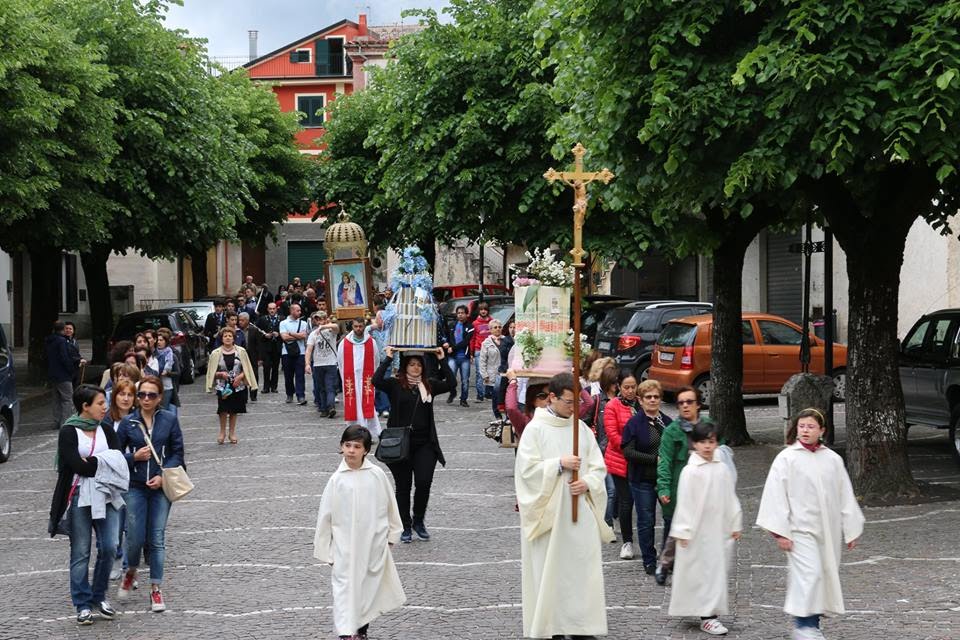 TRADITIONS - THE ARCHANGEL MICHAELBETWEEN BYZANTINES AND LONGOBARDS
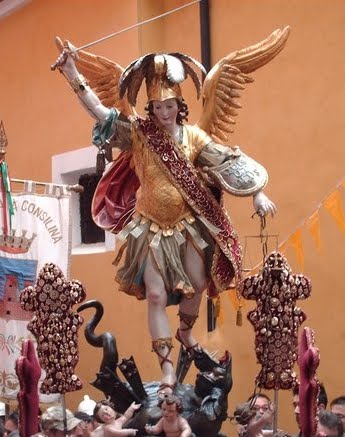 The celebration of the patron of Sala Consilina, St Michael Archangel, takes palce from September 28 to 30, following an old, complex and really spectacular ritual.The devotion to St. Michael was brought to Italy by the Byzantines in the 6th century
TRADITIONS - THE ARCHANGEL MICHAELBETWEEN BYZANTINES AND LONGOBARDS
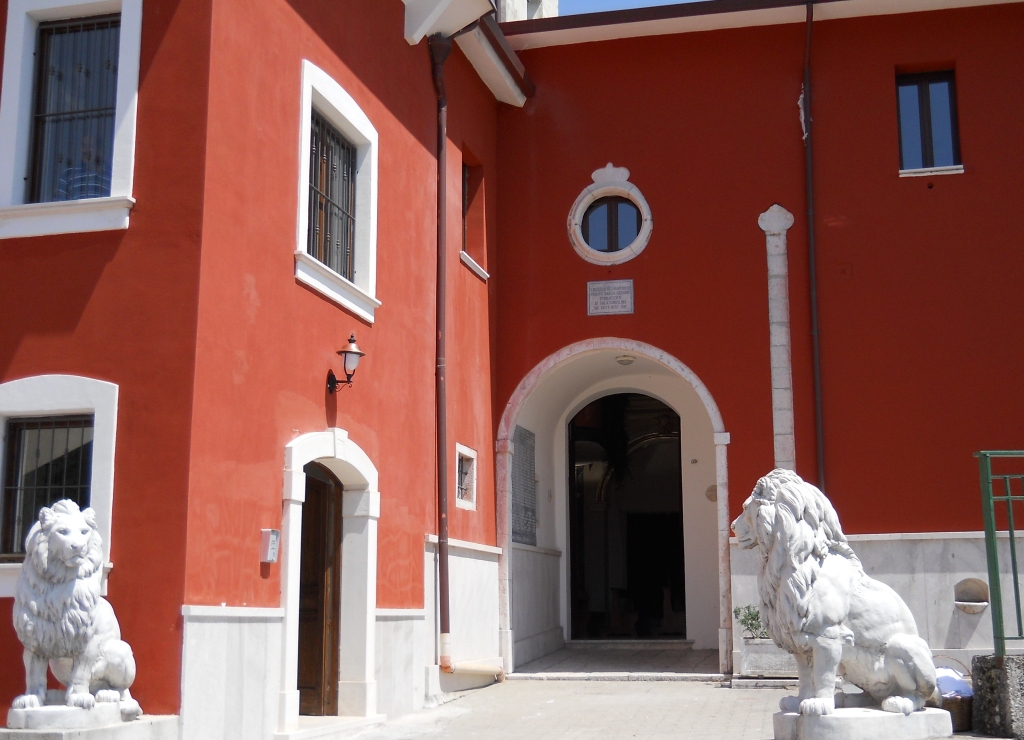 May 8th - the ascent: ascending procession from the city to the Sanctuary at the top of the mountain;
May 17th - the belt;
July 4th - the appearance;
September 27th - 29th, the party and the descent: return ritual, when people return to the city from the mountain.
December 16th - Saint  Michael and the earthquake.
Sanctuary
TRADITIONS - THE ARCHANGEL MICHAELBETWEEN BYZANTINES AND LONGOBARDS
The protagonist is a child  that plays the role of the saint. 
The festivities begin in the evening of the 28  of September in the district of S.Eustace. A ship with a child on board, dressed as St. Michael, is carried on the shoulders of the men in the procession, preceded by boys with torches singing the saint’s praises.  
The next day there is the ‘Flight of the Angel’ : the child-angel is hooked to a wire, suspended at a height of 10 meters, thanks to a system of pulleys and cables, steered by two men, the child angel flies three times to the statue of St. Michael, offering the ritual presents to the saint in exchange for his protection of the citizens of Sala.
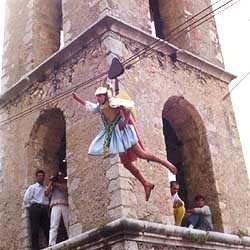 CARLO V NE LA TERRA DE LA SALA
This is  the historical re-enactment, which relives the sumptuous reception organized in Sala Consilina in 1535, on the occasion of the passage of Emperor Charles V returning from the Tunis expedition. Scenario of the event are the characteristic streets and squares of the districts of Saint  Stephan and Saint Eustace.
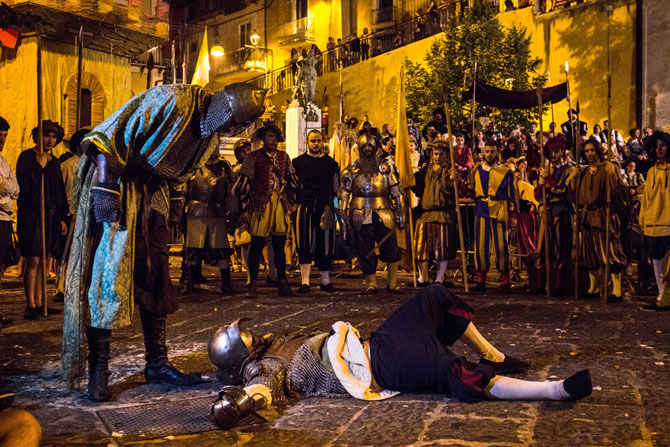